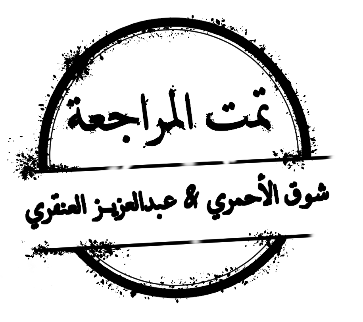 Biochemistry
Believe that you can and you’re halfway there
Biochemical aspects of lipids digestion
Editing file
By the end of this lecture the Second Year students will be able to:

Understand the process of digestion of dietary lipids including, the organs involved, the enzymes required, and the end products.

Study the synthesis of chylomicron

Understand the clinical manifestations of  diseases that involve defective lipid digestion and/or absorption (indigestion and malabsorption syndrome)
Dietary lipids
These numbers are from an American person so it may differ from other people but not a very large difference.
Dietary lipids intake is ~81 g/day
The majority of dietary lipids are in the form of Triacylglycerol
Cholesterol ester is written in some books as cholesteryl ester
Dietary lipids: Organs and Enzymes:
2 organs are involved in the digestion: stomach and small intestine
(produced in the tongue but only works when it reaches the stomach because it has a pH optimum)
Degradation of phospholipids.
1- Lipids digestion in the stomach:
Catalyzed by an acid-stable lipase (lingual lipase)

Triacylglycerols (TAGs) (but not all TAGs, only short and medium fatty acids that have 12 or less carbons – example: milk) are hydrolyzed by the lipases secreted:
Under the tongue and gastric mucosa

Acid lipases are important for lipid (milk fat) digestion in neonates and patients with pancreatic insufficiency (because they don’t have pancreatic lipase)
1- Lipids digestion in the stomach:
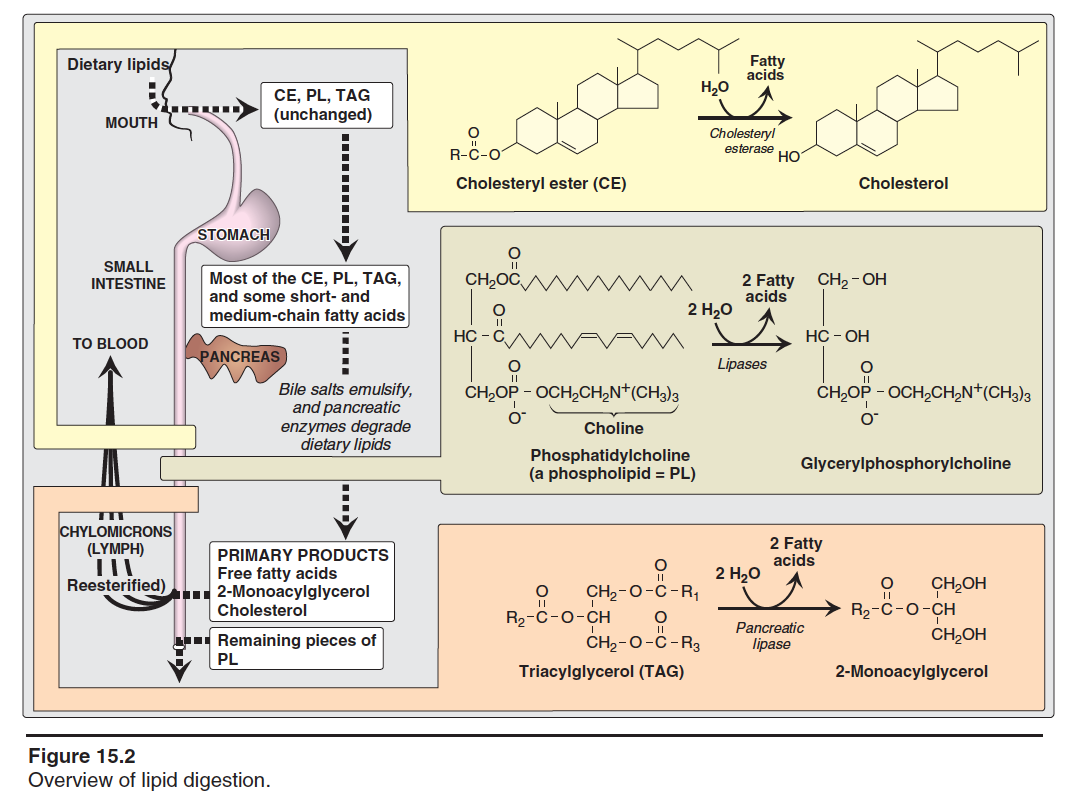 *Nothing happens for CE, PL and TAGs.
*Not all of short and medium fatty acids chain are broken down because they are hydrophobic so they are found as balls, and only the outer portion (surface) of these balls can be reached by the enzymes (enzymes are present in the aqueous media), that’s why we need bile salts: bile salts have hydrophilic (which interacts with water) and hydrophobic (which interacts with lipids) ends, so they prevent sticking of lipids after emulsification for further digestion of lipids.
*For digestion of lipids we need: Mechanical mixing (which happens in the stomach) + preventing sticking (which is caused by bile salts that are produced by the gall bladder). This is the reason why only small amount of lipids are digested in the stomach.
*Pancreas release bicarbonate rich solution in order to reduce the acidity of the upcoming food from the stomach to the duodenum.
2- Lipid digestion in the small intestine:
Emulsification:
Occurs in the duodenum
Increases surface area of lipid droplets
To maximize the effect of digestive enzymes
Emulsification : The breakdown of fat globules in the duodenum into tiny droplets, which provides a larger surface area on which the enzyme pancreatic lipase can act to digest the fats into fatty acids and glycerol.
3- Lipid degradation by pancreatic enzymes:
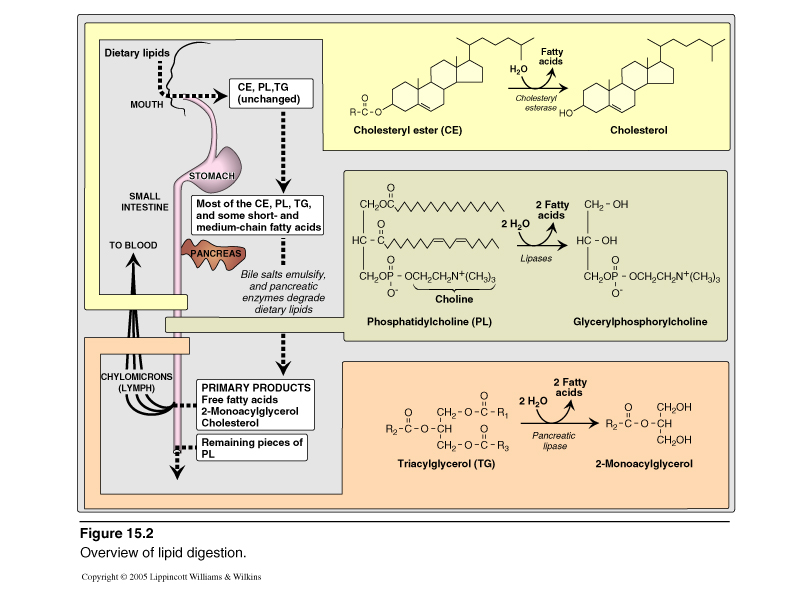 & Colipase
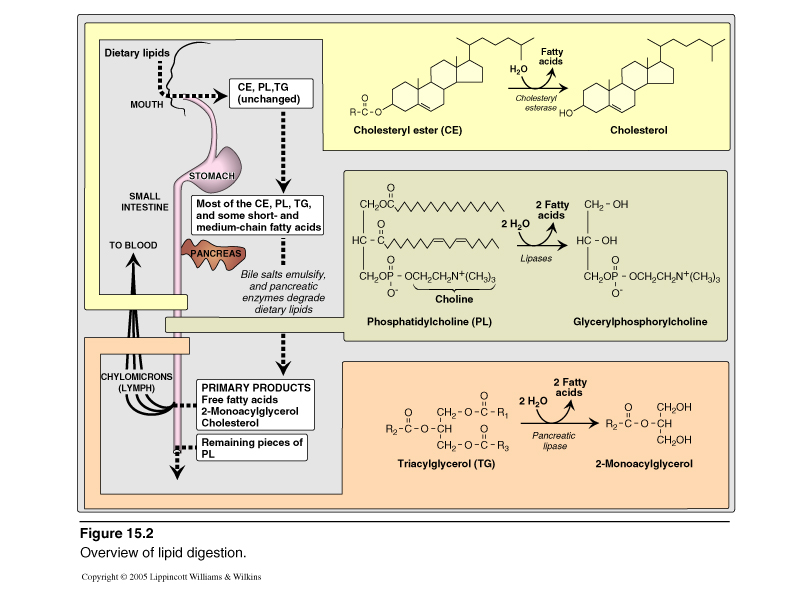 Fatty acid is not removed from C2
Digestion of Phospholipids (PL)by Phospholipase A2 & Lysophospholipase
Fatty acid
H2O
The output is dependent upon which phospholipid is being digested, for example:
Phosphotydil serine > lysophosphotydil serine
Lysophospholipid
PL
Phosphophlipase A2
Fatty acid
H2O
Glycerolphosphoryl Base (if it’s phosphotydil serine, the output would be serine base)
Fatty acid
Lysophospholipid
Lysophosphophlipase
Excreted in the feces, degraded or absorbed.
If the body needs this base it will absorb it, but if it doesn’t it will excrete it.
Overview of lipid digestion:
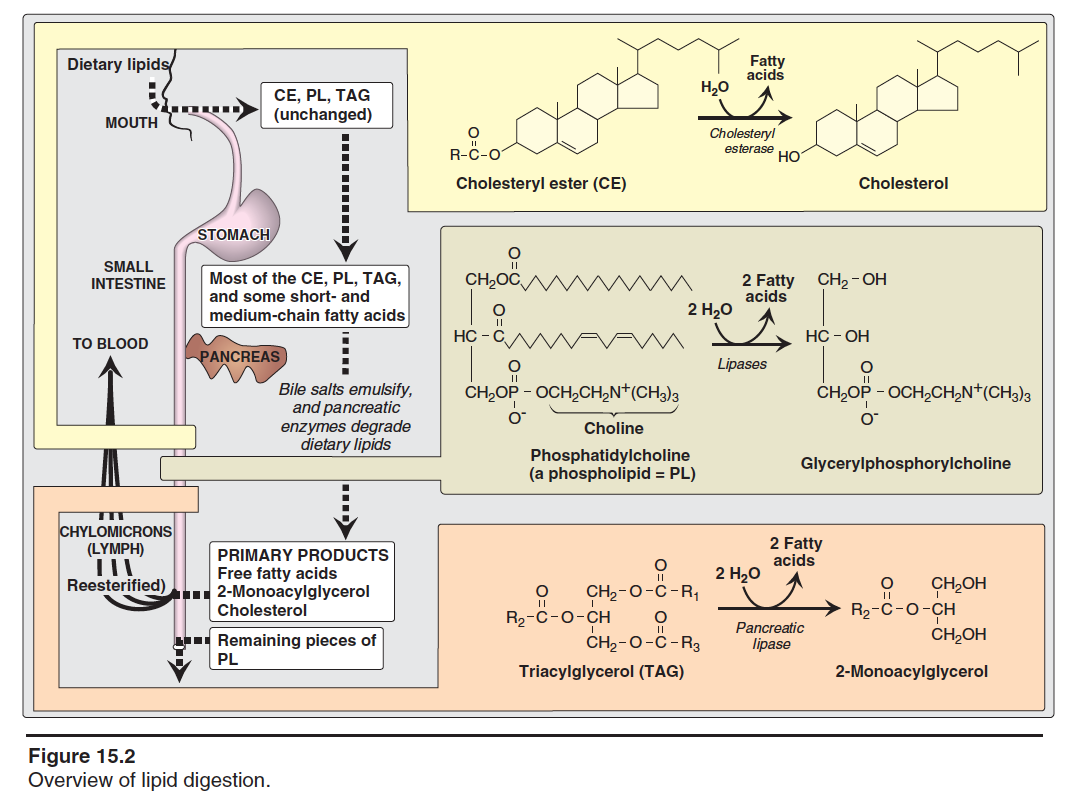 The remaining pieces of PL leaves the body.
Free fatty acids, 2-Monoacylglycerol, and Cholesterol are the forms we are left with after digestion, they are taken by the epithelial cells of the intestines, then they are absorbed as mysins which are produced of the bile salts (mixed mysins). Short and medium fatty acid chains are absorbed as such and go to the liver by albumin.
The remaining are stored as chylomicrons.
Pancreatic insufficiency in cystic fibrosis (CF)
CF is due to genetic mutations in CFTR (cystic fibrosis transmembrane conductance regulator protein).
Functions as chloride channel on epithelium.
Defective CFTR causes:
Decreased secretion of chloride.
Increased reabsorption of sodium and water.
Decreased hydration in pancreas thickens the pancreatic secretions.
Pancreatic enzymes are unable to reach the intestine.
Treatment: enzyme and fat-soluble vitamin supplementation.
If there is a mutation in this channel Chloride channels move chloride out of the cells, if it’s not working chloride would accumulate inside the cell leading to absorption of sodium in order to neutralize the negative charge of the cell, sodium brings water with it and cause damage.
If the damage was in the gut, mucosal cells will dehydrate (because they give off water to adjacent cells) and becomes thick, leading to blockage to the pancreatic enzymes so they cannot reach the intestines.
Control of lipid digestion:
Lipids absorption
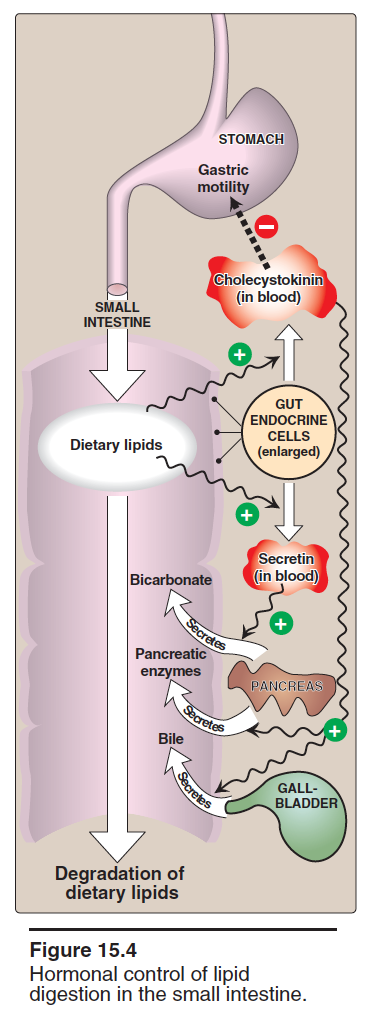 Lipid absorption by enterocytes  (mucosal cells of the intestines)
Products of lipid digestion (FFAs, free cholesterol, 2-monoacylglycerol) combine with bile salts and fat-soluble vitamins.

They form mixed micelles (disk-shaped particles)
Absorbed by brush border membrane of enterocytes (mucosal cells of intestine).
Short and medium chain length fatty acids are absorbed directly (from enterocytes to blood by albumin).
So in the bile cells>mixed mysins are produced, in enterocytes > mixed micelles are produced and absorb them as chylomicrons for storage.
Re-synthesis of TAG / Cholesteryl esters:
Digested lipids absorbed by enterocytes migrate to endoplasmic reticulum for complex lipid biosynthesis.

Fatty acids  activated to acyl CoA (high energy molecule) form.
2-Monoacyglycerols  TAGs (only long chain fatty acids are added).
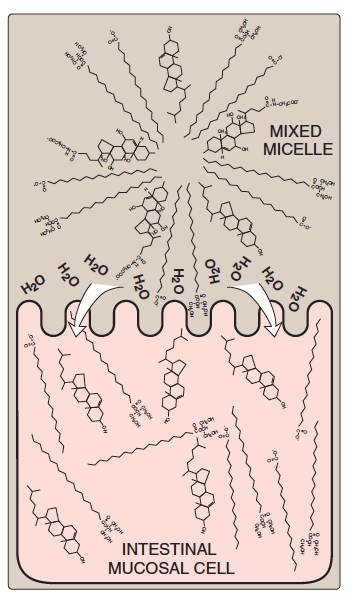 Mixed micelles are hydrophobic inside
and hydrophilic outside
Lipids absorption
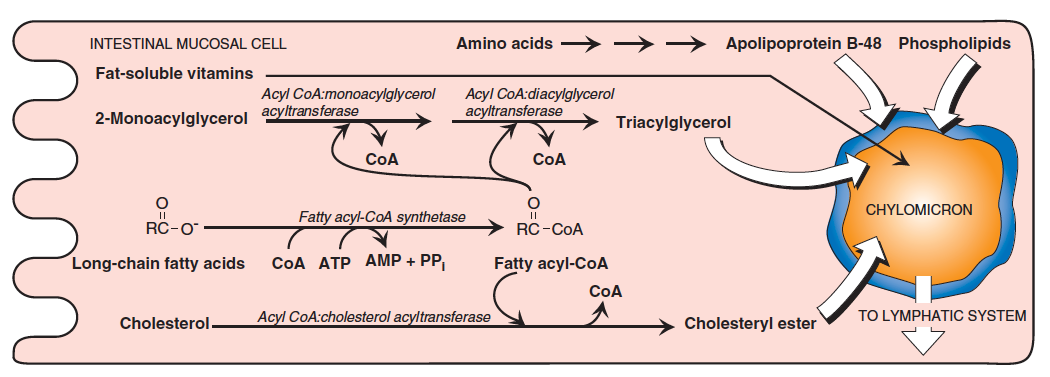 The most important enzyme here is acyltransferase, the rest are derived from it  depending on the substrate
An enzyme that is not written here but written in the book: Microsomal triglycerol transfer protein (MTTP) > required to synthesis of Triacylglycerol.
Assembly of chylomicrons by enterocytes:
Newly synthesized TAG and cholesterol ester are packaged as lipid droplets surrounded by thin layer of:
Apolipoprotein B-48 (apo B-48)
Phospholipids
Free cholesterol
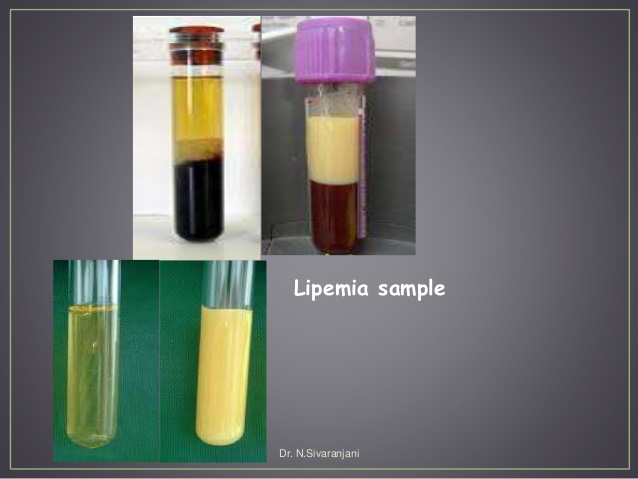 Secretion of chylomicrons by enterocytes:
By exocytosis into lymphatic vessels around villi of small intestine (lacteals) which enter into systemic circulation

Serum becomes milky after a fatty meal (so a serum of a starving person would be clean)
Lipid malabsorption
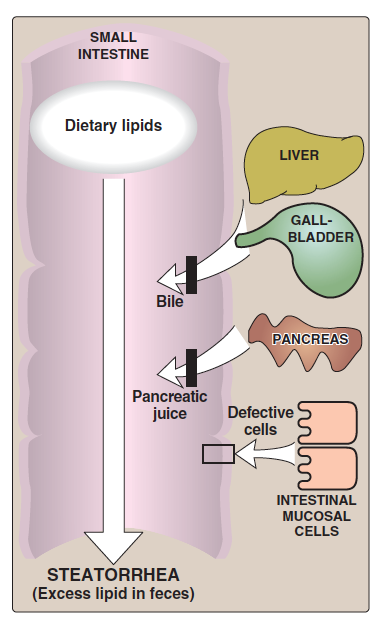 Lipid malabsorption is decreased absorption due to any enzyme deficiency.
Increased excretion of lipids, fat-soluble vitamins and essential FAs in the feces. 

Due to defects in lipid digestion or absorption.

Can be caused by CF or shortened bowel.
Leads to steatorrhea which is an excessive excretion of lipids due to a problem in the absorption or digestion of lipids.
Key concepts for digestion and absorption of dietary lipids:
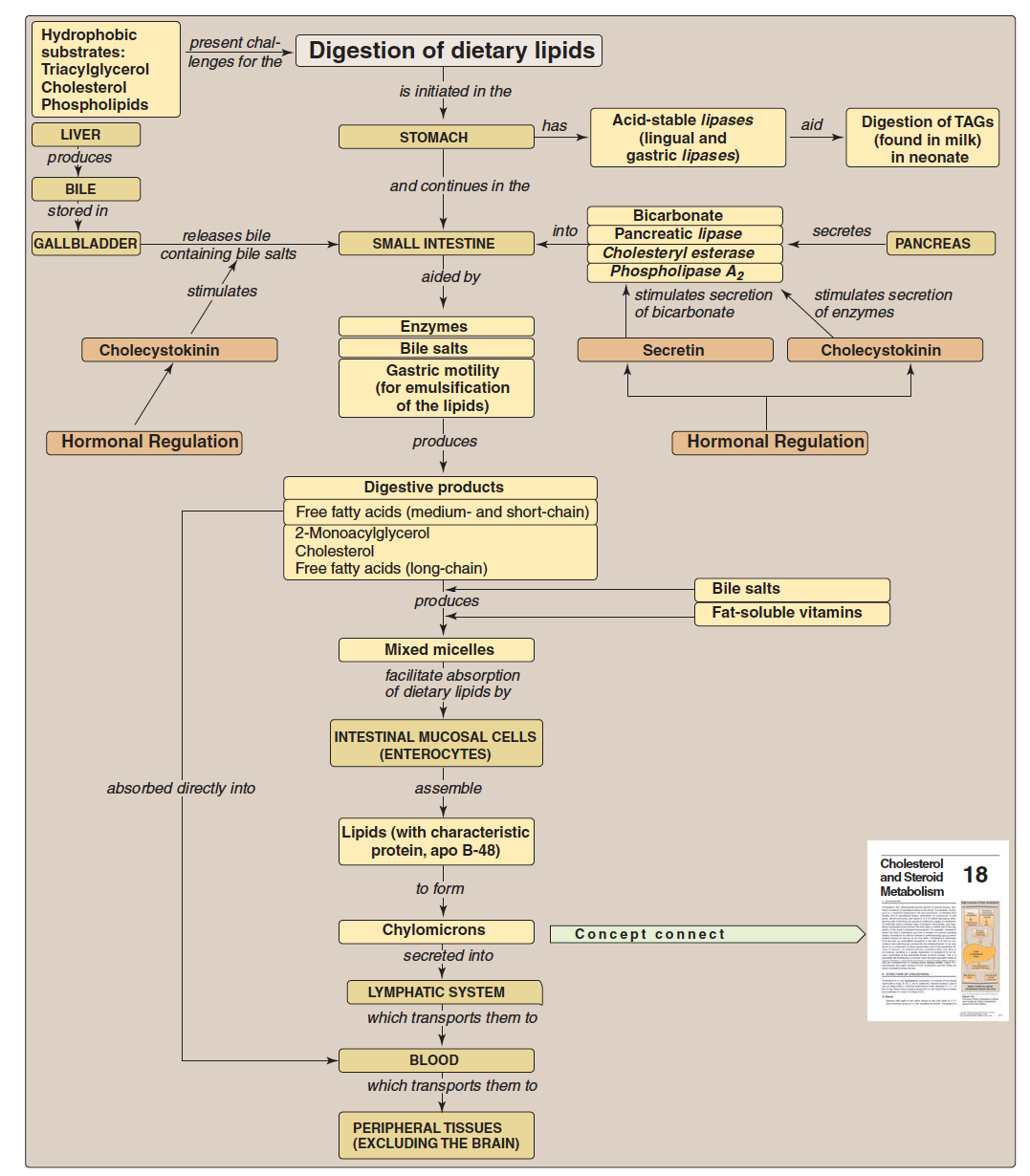 الصورة مو مطلوبة لكنها تلخص كل النقاط الأساسية في المحاضرة
Take home messages :
Lipid digestion begins in stomach.
Emulsification of lipids occurs in duodenum, helped by peristalsis and bile salts.
Intestinal digestion of lipids by pancreatic enzymes.
Lipid absorption by mixed micelles.
Re-synthesis of TAGs, cholesterol ester and PLs inside the intestinal mucosal cells.
Assembly  and secretion of chylomicrons into lymphatic lacteals and then into systemic circulation.
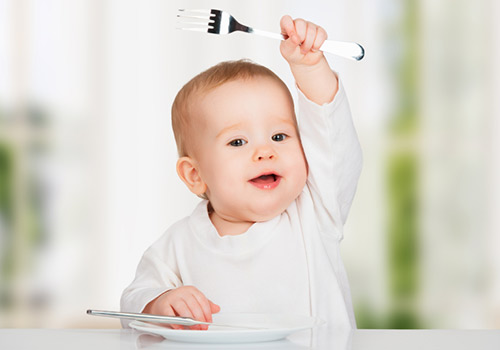 QUIZ
Q1 : The major dietary lipid is? 
A- Cholesterol 
B- Phospholipids 
C- Glycolipids 
D- Triacylglycerol

Q2 : Deficiencies in the ability to absorb fat will result in ?
A- Excessive amount of chylomicrons in the blood 
B- Decrease fat soluble vitamins in the feces 
C- Decrease production of chylomicrons 
D- Constipation

Q3 : Which of the following is a primary Apolipoprotein contributed in the synthesis of chylomicrons ?
A- APO E 
B- APO B100 
C- APO B48 
D- APO C
Q4 : Lipid digestion Mainly occur in ?
A- stomach 
B- small intestine 
C- large intestine 
D- Pancreas 

Q5 : Intestinal digestion of lipids is done by ?
A- Stomach Enzymes 
B- Intestinal Enzymes 
C- Pancreatic Enzymes 
D- Enzymes in Portal Circulation

Q6 : Which one of the following enzymes is not essential for adults but important for infants ?
A- Cholesterol Esterase 
B- Phospholipase A2 
C- Gastric Lipase 
D- Lysophospholipase
QUIZ
Q7 : Explain the changes in blood after high-fat meal ?

Elevated level of chylomicrons which will give the protein serum a milky appearance

Q8 : Describe the two mechanisms of emulsification ?

1- Detergent properties of bile salts in the bile 
Bile salts emulsify dietary lipid particles
2- Mechanical mixing by peristalsis
Q9 : What is the treatment of pancreatic insufficiency in cystic fibrosis patients ?

enzyme and fat-soluble vitamin supplementation

Q10 : Mention two enzymes that participate in TAG degradation ?

pancreatic lipase, colipase
Suggestions and recommendations
1) D    2) C    3) C    4) B    5) C    6) C
1) C    2) C    3) B    4) C    5) D    6) D
1) C    2) C    3) B    4) C    5) D    6) D
1) C    2) C    3) B    4) C    5) D    6) D
1) C    2) C    3) B    4) C    5) D    6) D
1) C    2) C    3) B    4) C    5) D    6) D
Ashwaq almajed
Jawaher Alkhayyal
Heba alnasser
Naser abu dujain
Review the notes
Lippincott’s Illustrated Reviews, Biochemistry, 5th edition, Denise R. Ferrier, Lippincott Williams & Wilkins, USA.
Chapter 15: pages 173-180